Experimentální biologie živočichů a imunologie
Oddělení Fyziologie a imunologie živočichů – 
http://www.sci.muni.cz/ofiz/

Ústav experimentální biologie – 
http://www.sci.muni.cz/UEB/
Jaké předměty?
Imunologie
Fyziologie živočichů
Vývojová biologie
Schéma předmětů vyučovaných na OFIŽ
Jaká témata výzkumu?
Imunologie
Fyziologie živočichů
Vývojová biologie
Metody: od tkáňových kultur po živá zvířata, od sledování chování zvířat po molekulární techniky a mikroskopii.
Jací lidé?
Prof. Hofmanová
Prof. Kozubík
Prof. Vondráček
Doc. Buchtová
Doc. Kubala
Doc. Bryja
Doc. Hyršl
Doc. Žákovská
Doc. Vácha
Dr. Nejezchlebová
Dr. Dušková
Dr. Pacherník
Laboratoř neuroetologie a smyslové fyziologie





              Martin Vácha
Proč hmyz a ostatní bezobratlí?
Hospodářský význam
Relativně snadný chov
Rychlý generační cyklus
Přečtený genom
Nervový a smyslový systém







Cenné a využívané modelové organismy
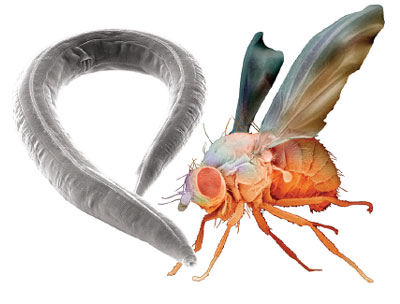 Neuroetologie (behaviorální neurobiologie):

Syntéza etologie a neurobiologie (60.l)
Neurální podstata chování
Nástroj řešení otázek neurofyziologie sledováním chování
CHOVÁNÍ
ŽIVOČICH
PODNĚT
Neuroetologie se ptá: co se mohu dozvědět o funkci nervových drah a sítí studiem chování?

Chování je často prvním upozorněním na fyziologickou funkci. Např. reflexní reakce, rytmy aktivity atd.
CHOVÁNÍ
ŽIVOČICH
PODNĚT
Co je to neuroetologie?
Problémy neurofyziologie se často zkoumají 
sledováním chování:

Řízení a poruchy pohybu
Cirkadiánní rytmy
Smyslové schopnosti, účinky repelentů
Orientace a navigace živočichů
Působení drog a farmak
Agresivita
Stárnutí
Paměť a učení ...
Podmiňování jako klíč k funkci NS a smyslů
Vytvoření podmíněného spojení je důkazem plasticity NS a základem paměti a učení.
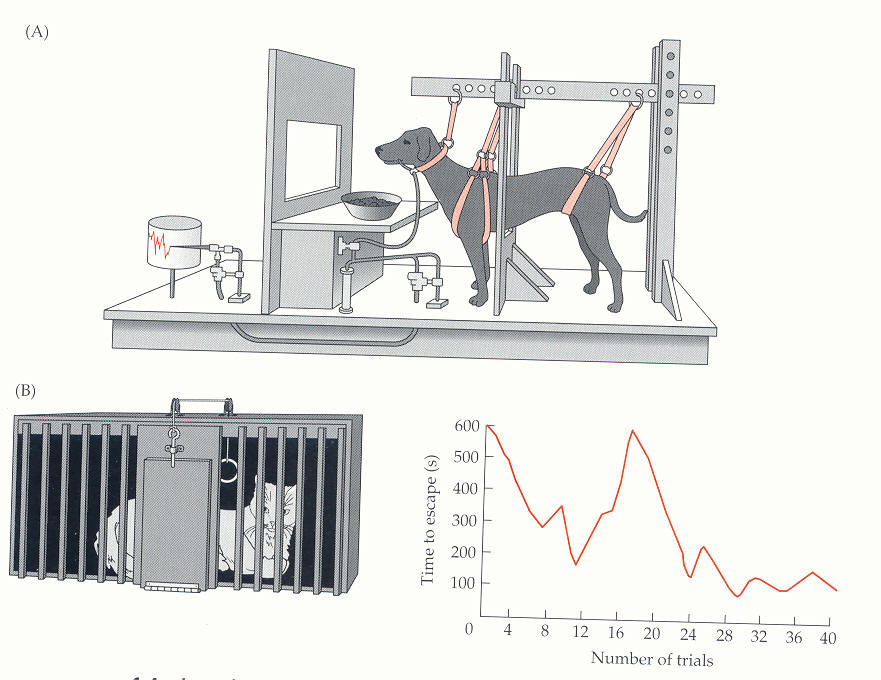 I.P. Pavlov
Nobelova cena 1904
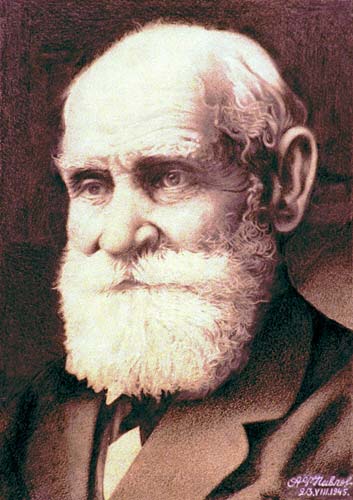 Kompasová orientace - 
magnetický smysl živočichů.
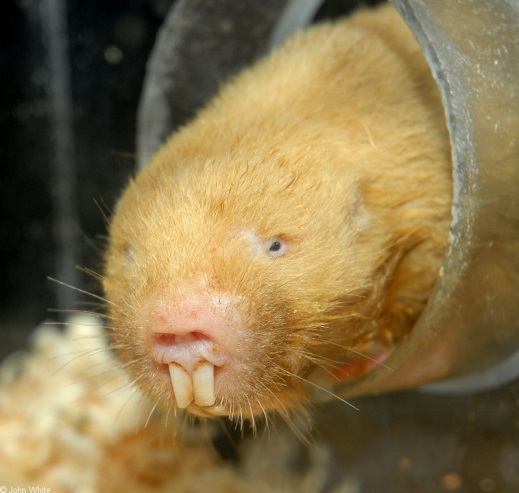 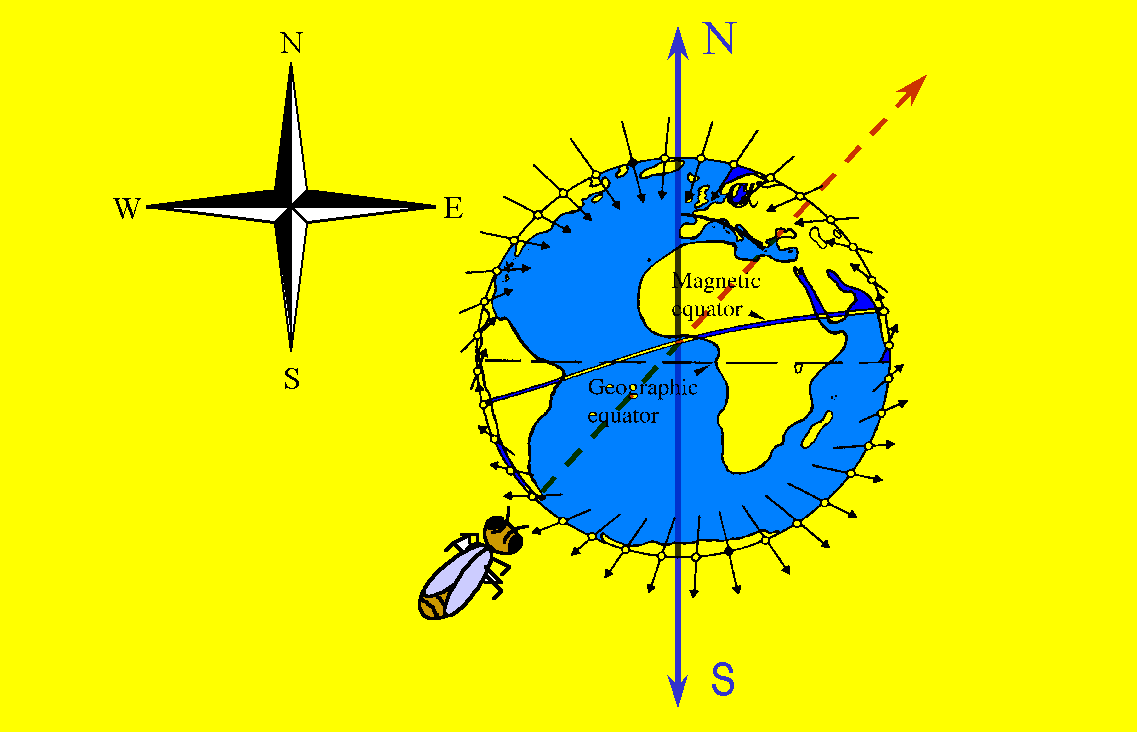 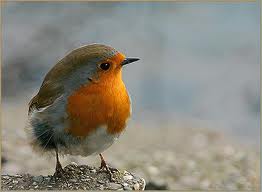 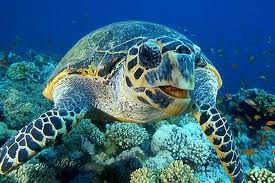 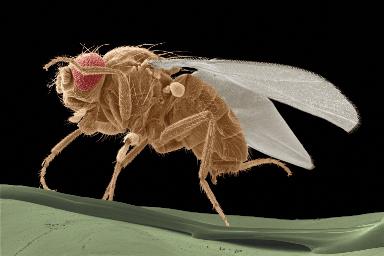 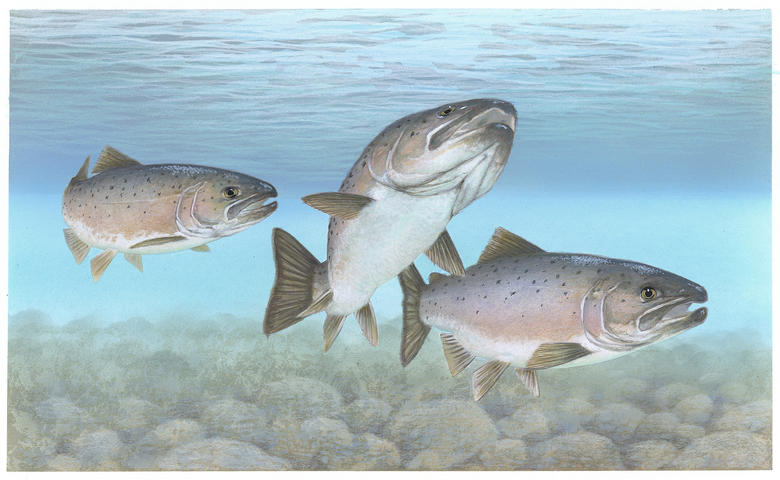 Cíl: pochopení molekulárního principu a lokalizace receptoru kompasového smyslu hmyzu.
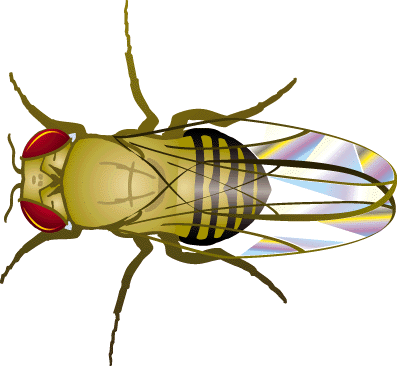 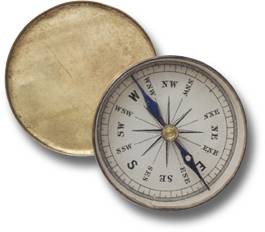 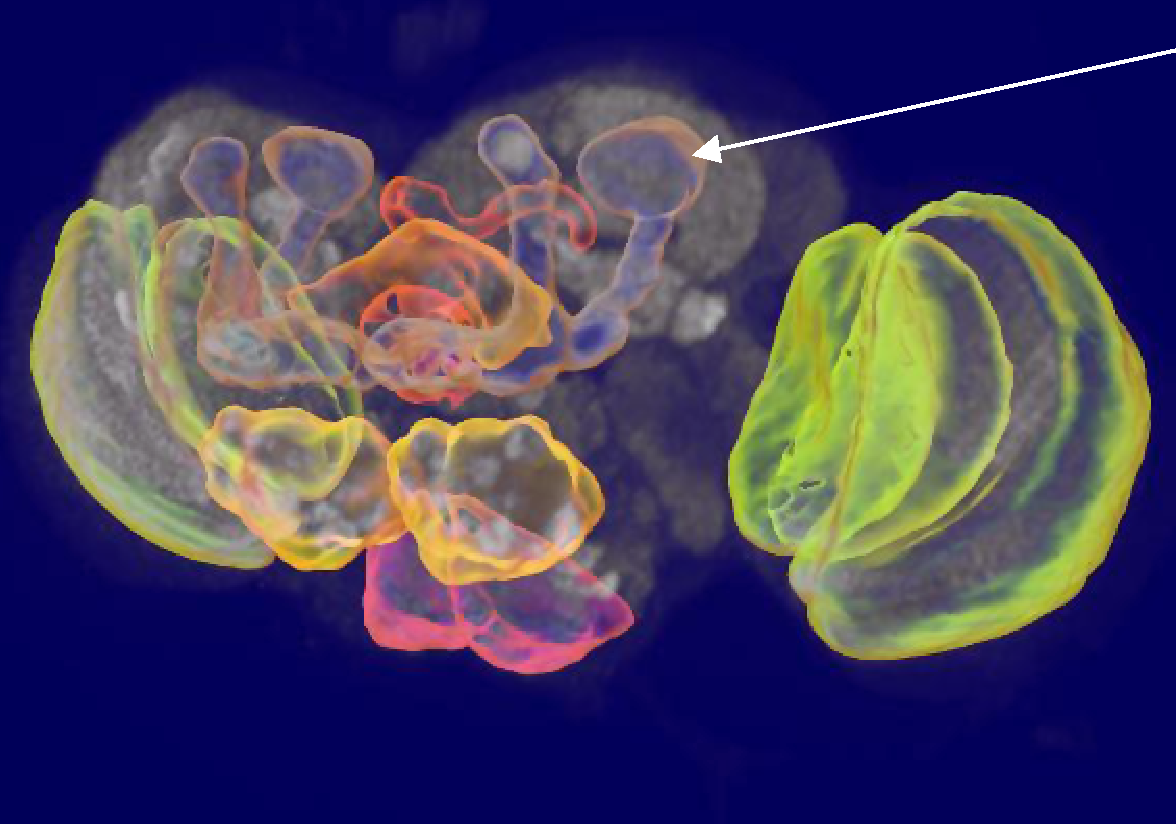 Máme k dispozici laboratorní testy magnetorecepčního chování u hmyzu. 
Díky tomu aplikujeme: 
Metody funkční genetiky (knockoutovaní jedinci, vypnutí určitých vytypovaných genů, RNAi, crispr)
Fyzikální faktory (parametry světla a magnetického pole)
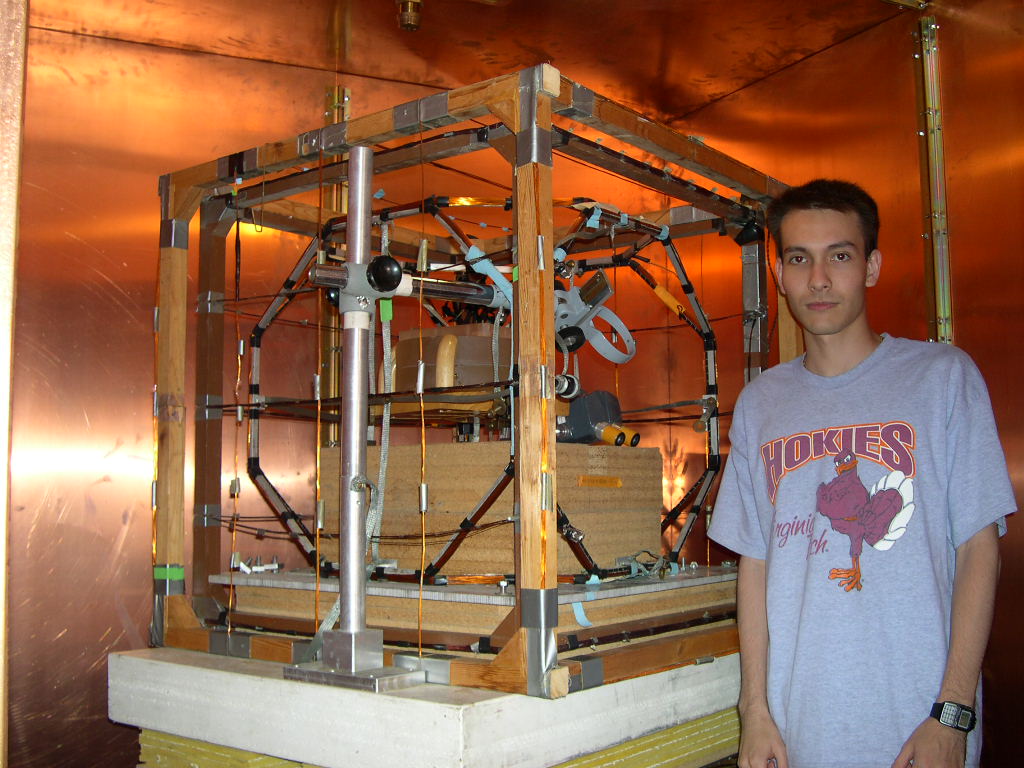 Metody práce: Sledujeme pohybovou aktivitu rusa domácího (Blatella germanica), švába amerického (Periplaneta americana), růměnice. Laboratoř je vybavena videosystémy (kamera, PC) pro záznam a vyhodnocování orientačního chování.
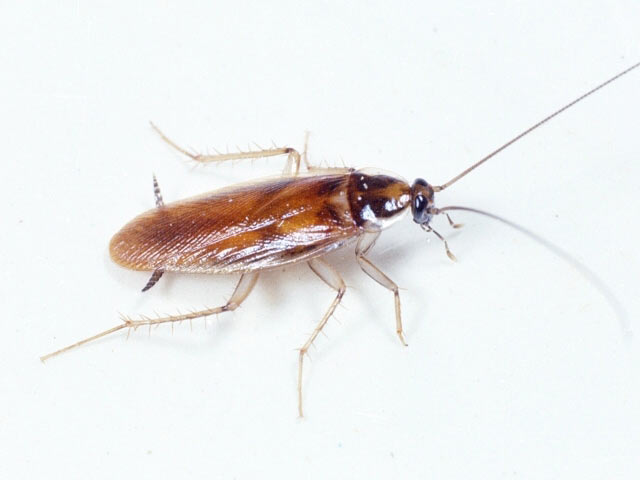 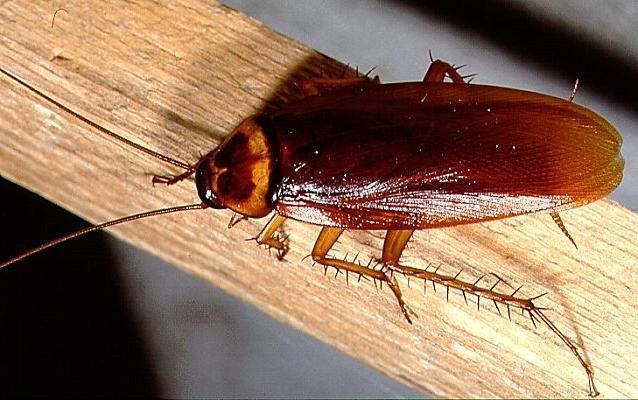 Blatella germanica
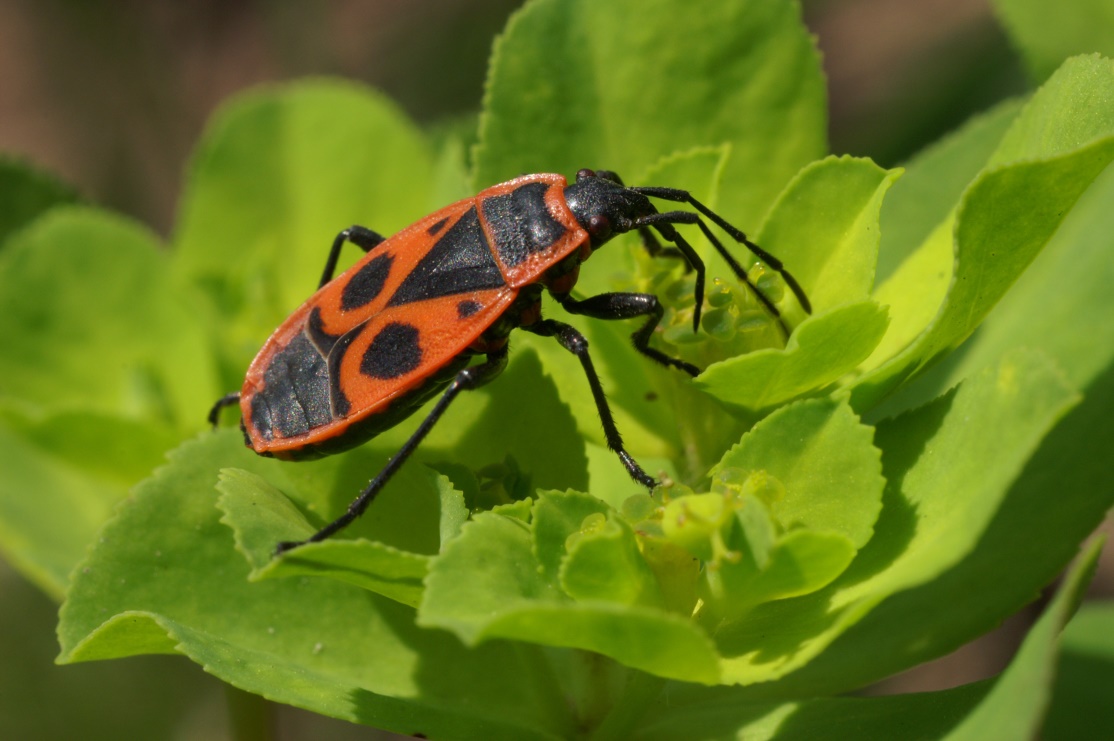 Periplaneta americana
Pyrhocorris apterus
Nové laboratoře v kampusu.
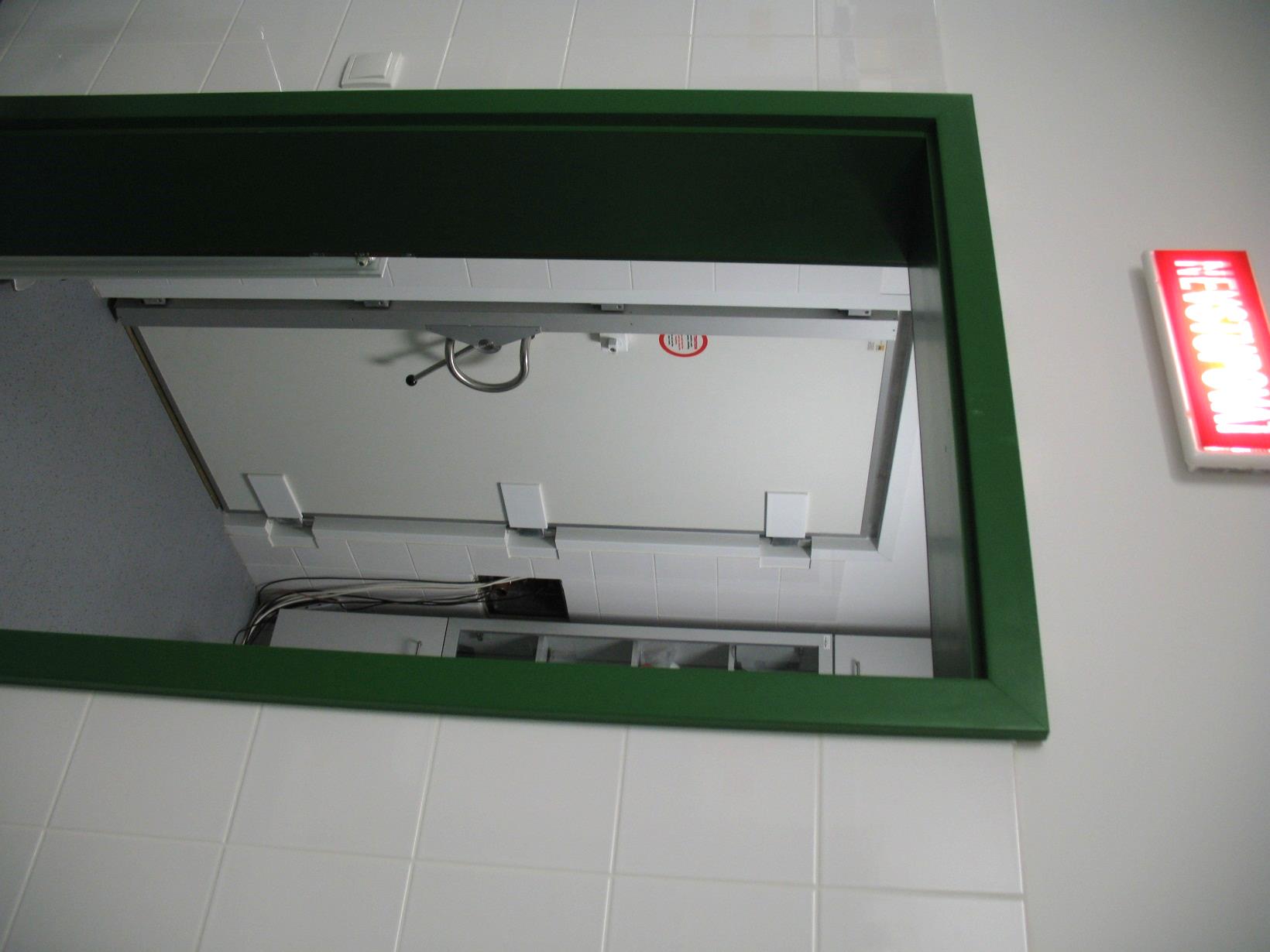 Stínění proti hluku, vibracím, elektromagnetickému smogu je důležité.
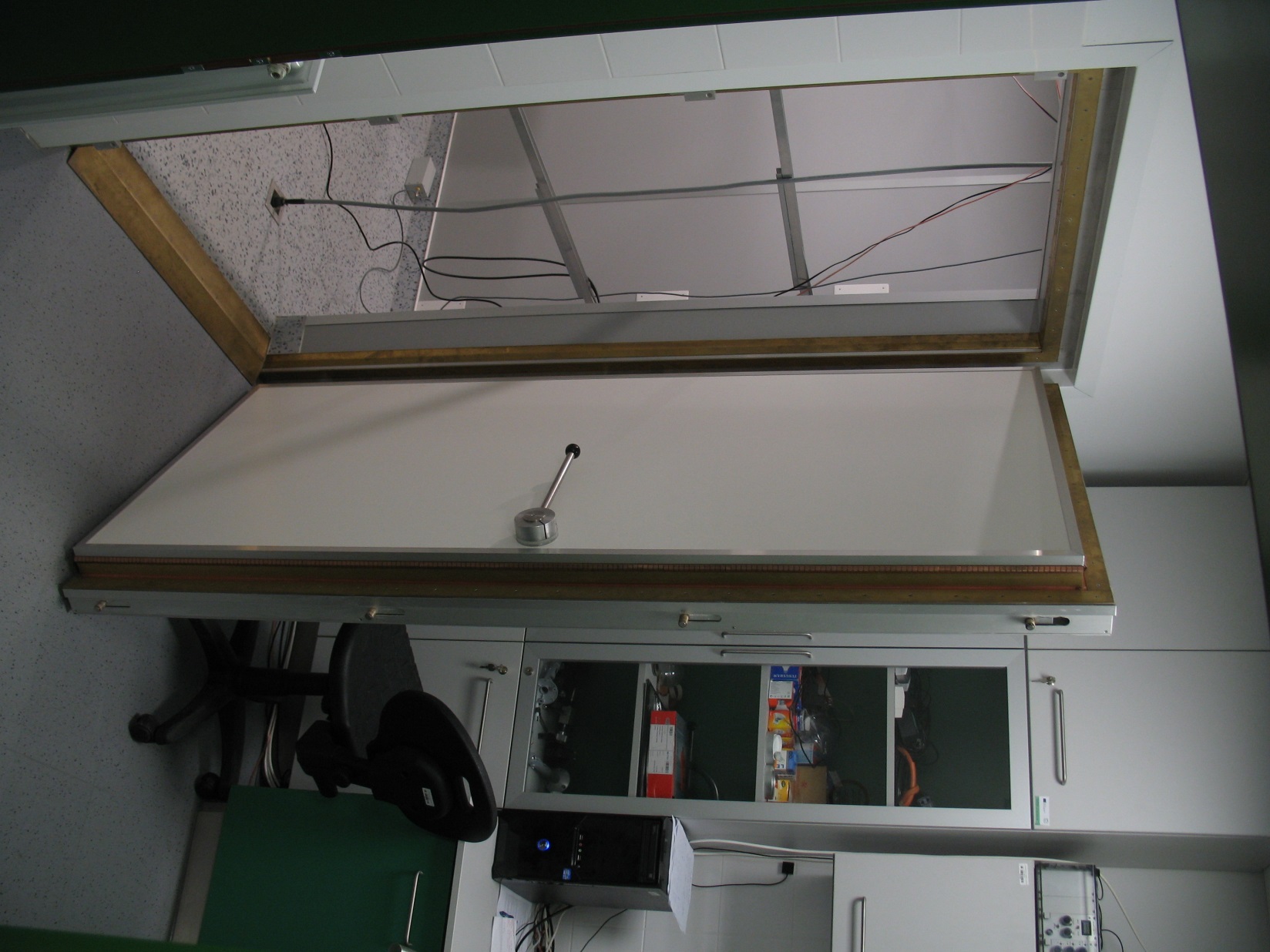 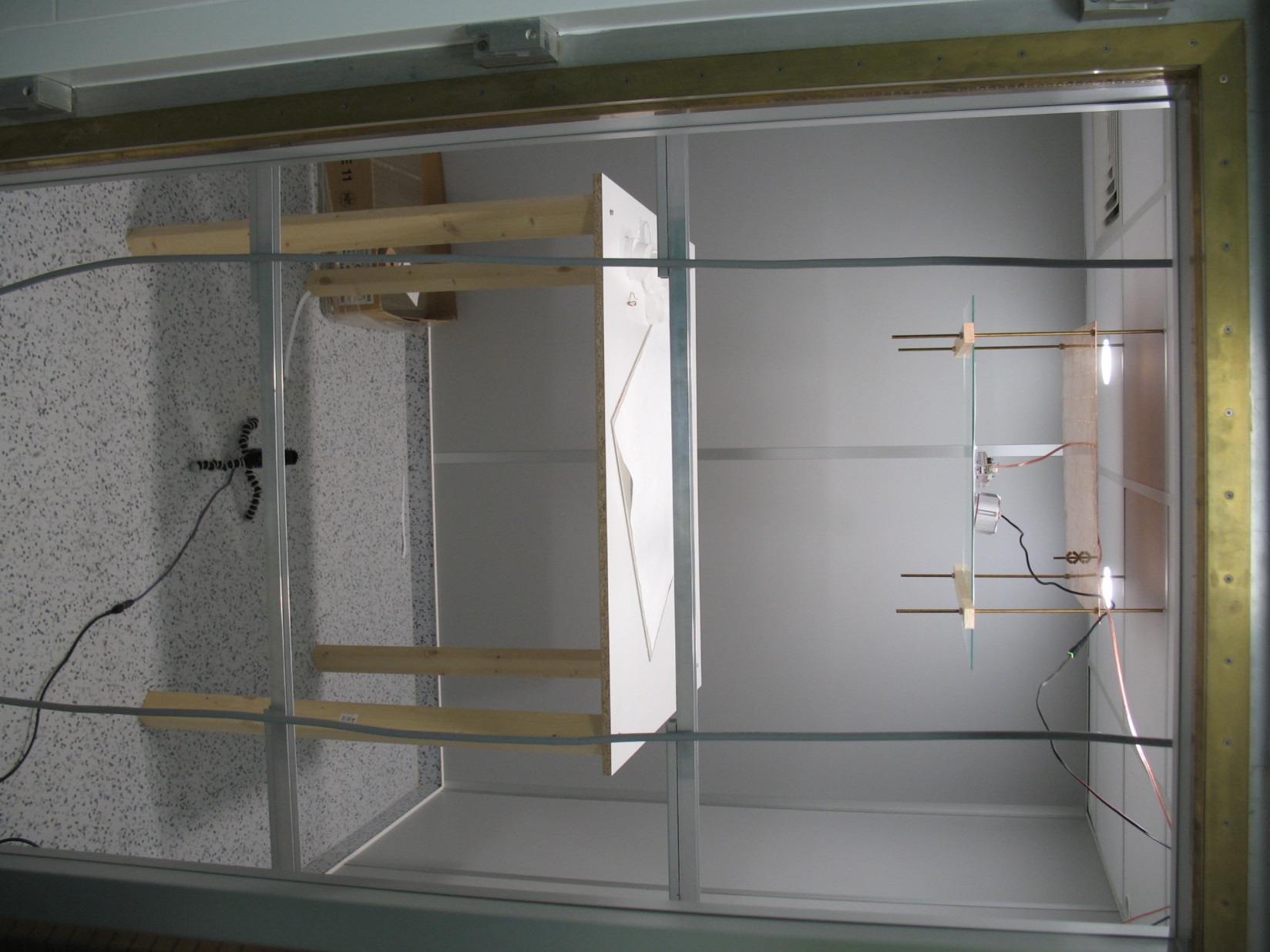 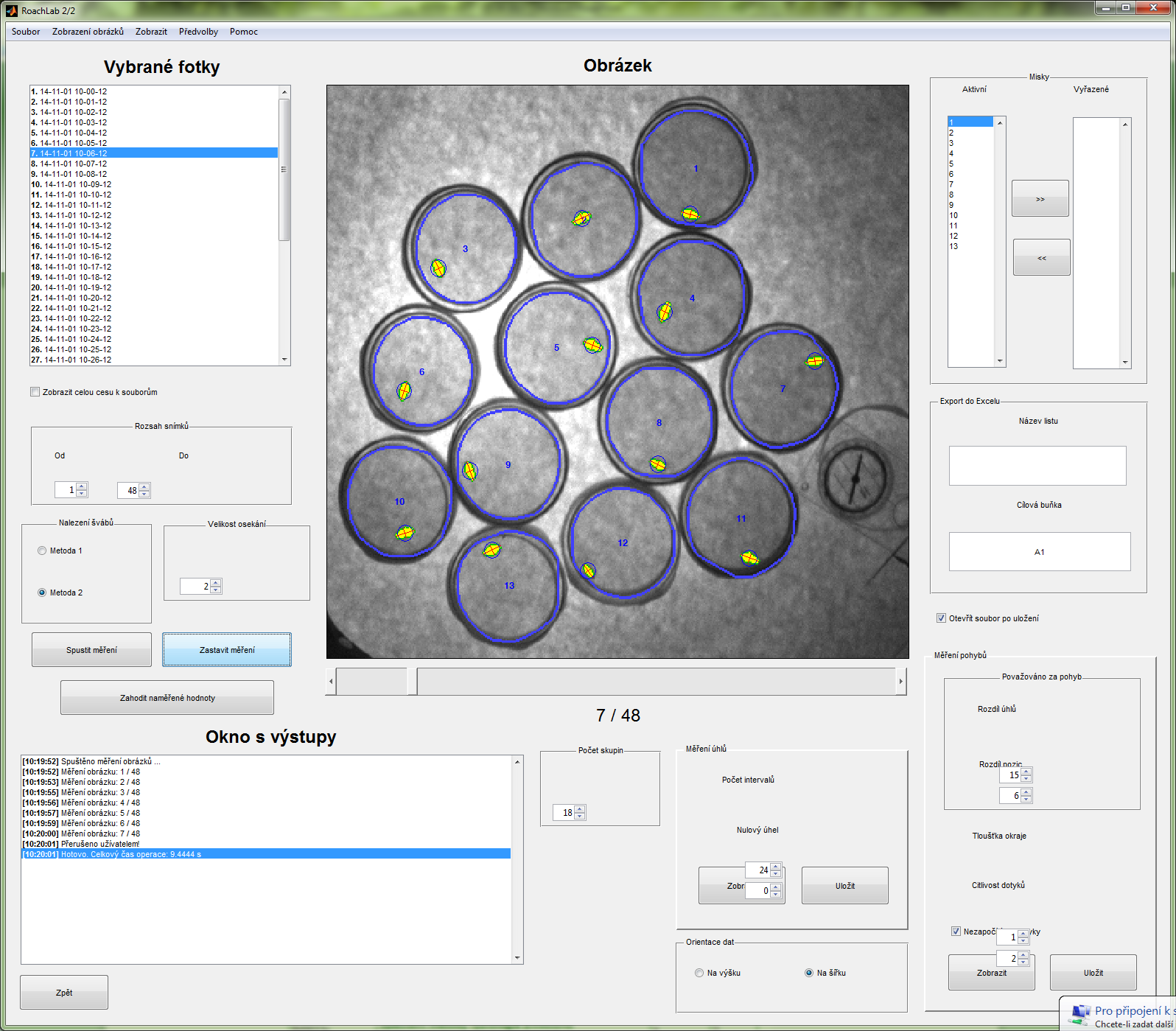 Analýza obrazu

automat
Cirkulární statistika
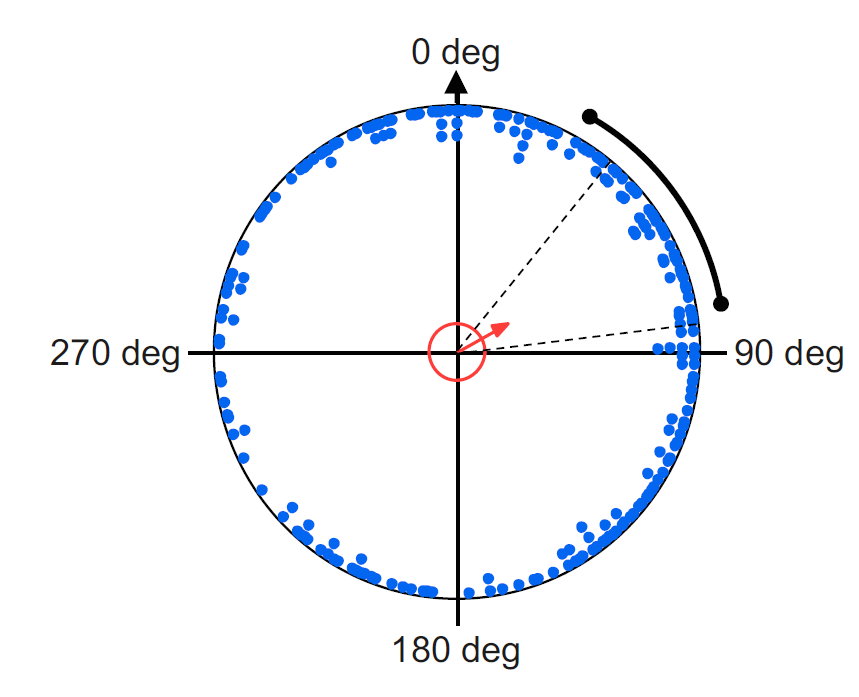 Dosavadní granty:
Ověření magnetorecepce potemníka moučného. GAČR 2001-2003
Analýza magnetorecepčního chování laboratorních druhů hmyzu. GAČR 2005-2008
Neurální podstata magnetorecepce hmyzu. GAČR 2007-2010
Fyziologická a funkčně genetická analýza magnetorecepce na hmyzím modelu GAČR 2013-2015.
Spolupráce s Molekulární chronobiologickou lab. ČB, Marburg, Oxford, Lund,
Heslo „magnetoreception“ na WOS
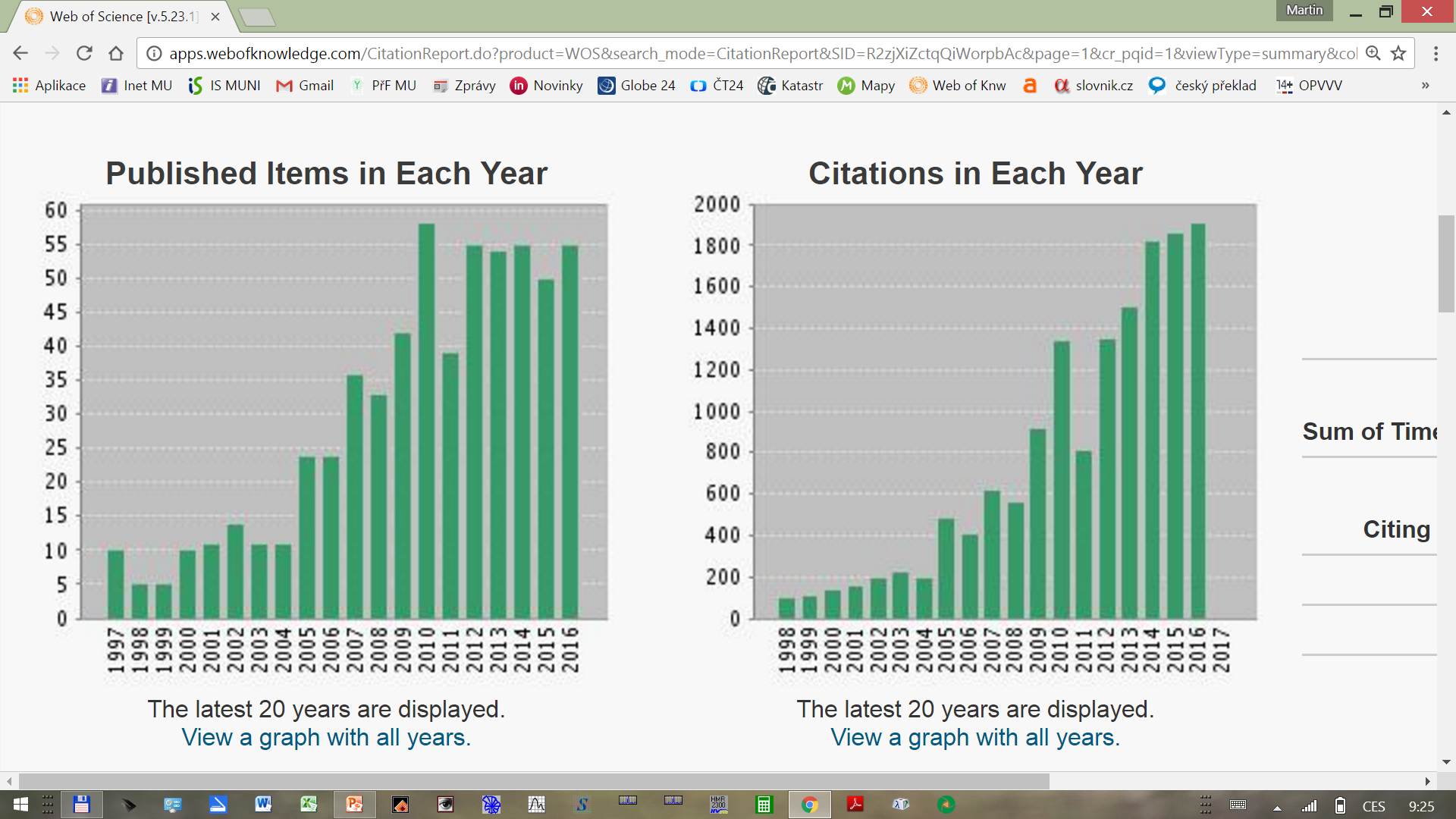 Otázky výzkumu:
Jak ovlivňuje biologické systémy radiofrekvenční pole ?
Vidí zvířata pozici severu zrakem a jak ?
Jak magnetické pole mění rytmus spánku a bdění ?
Jsou i ostatní (nekompasové) funkce živočichů citlivé na magnetické pole ?
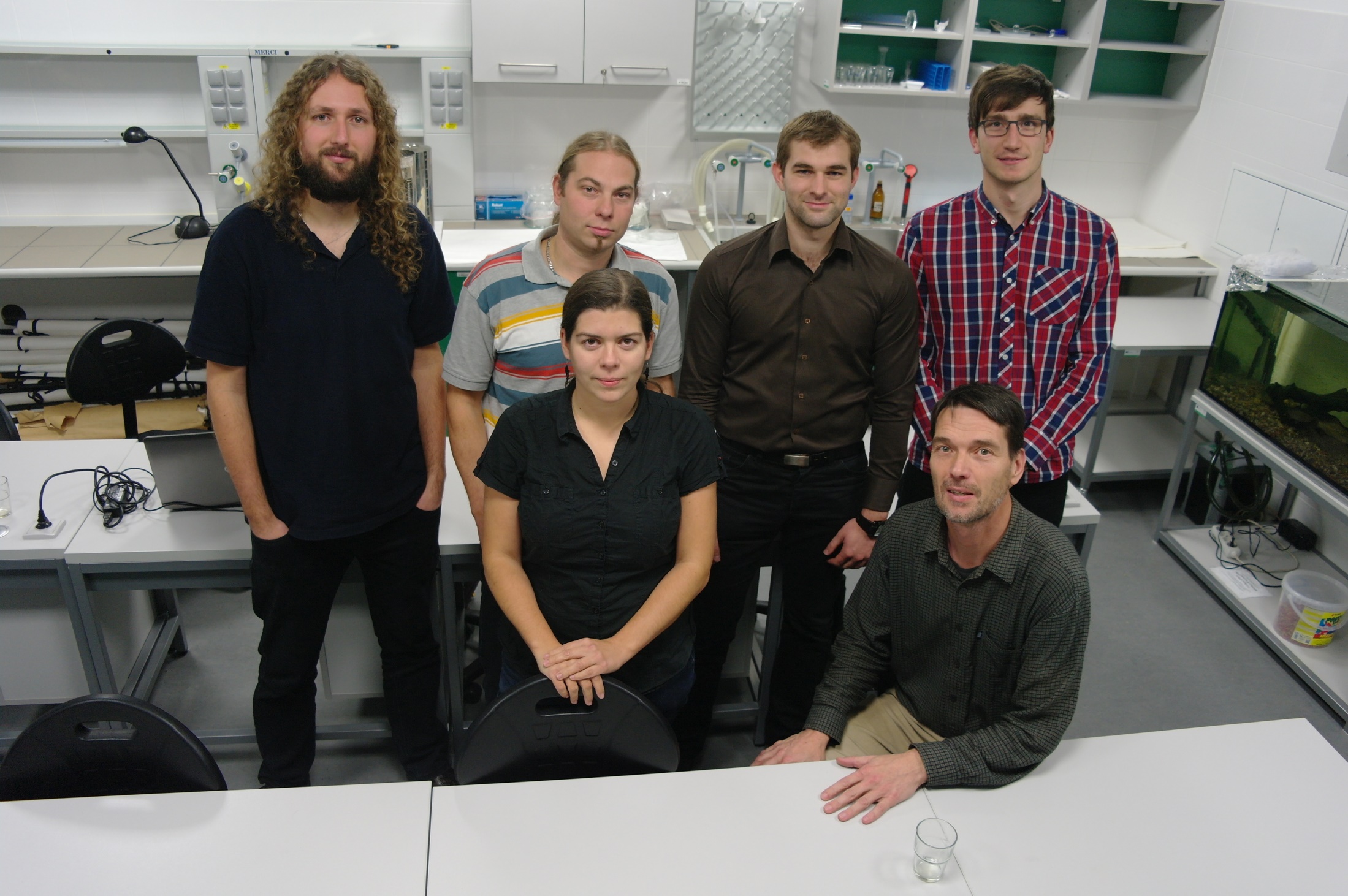 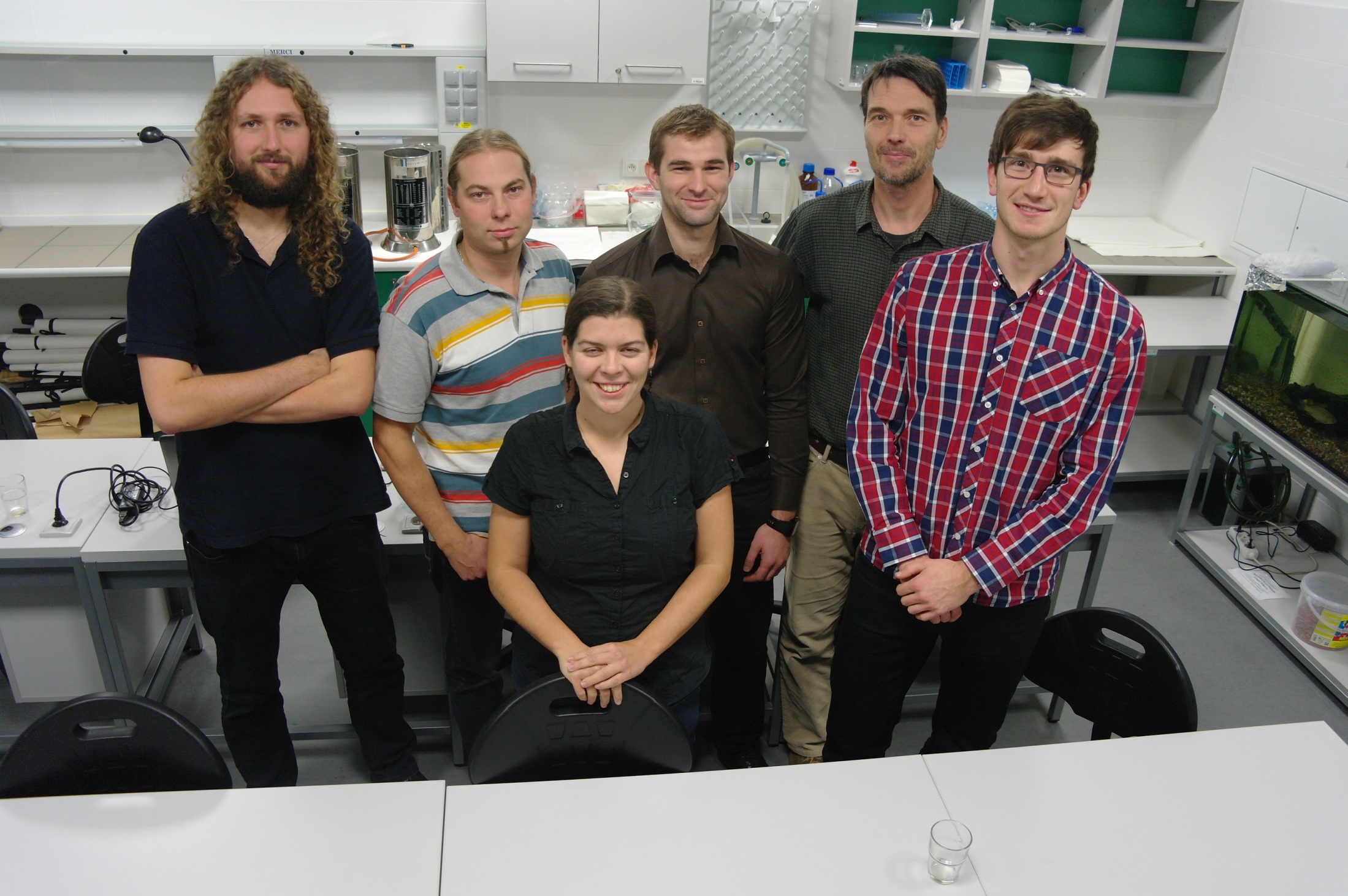 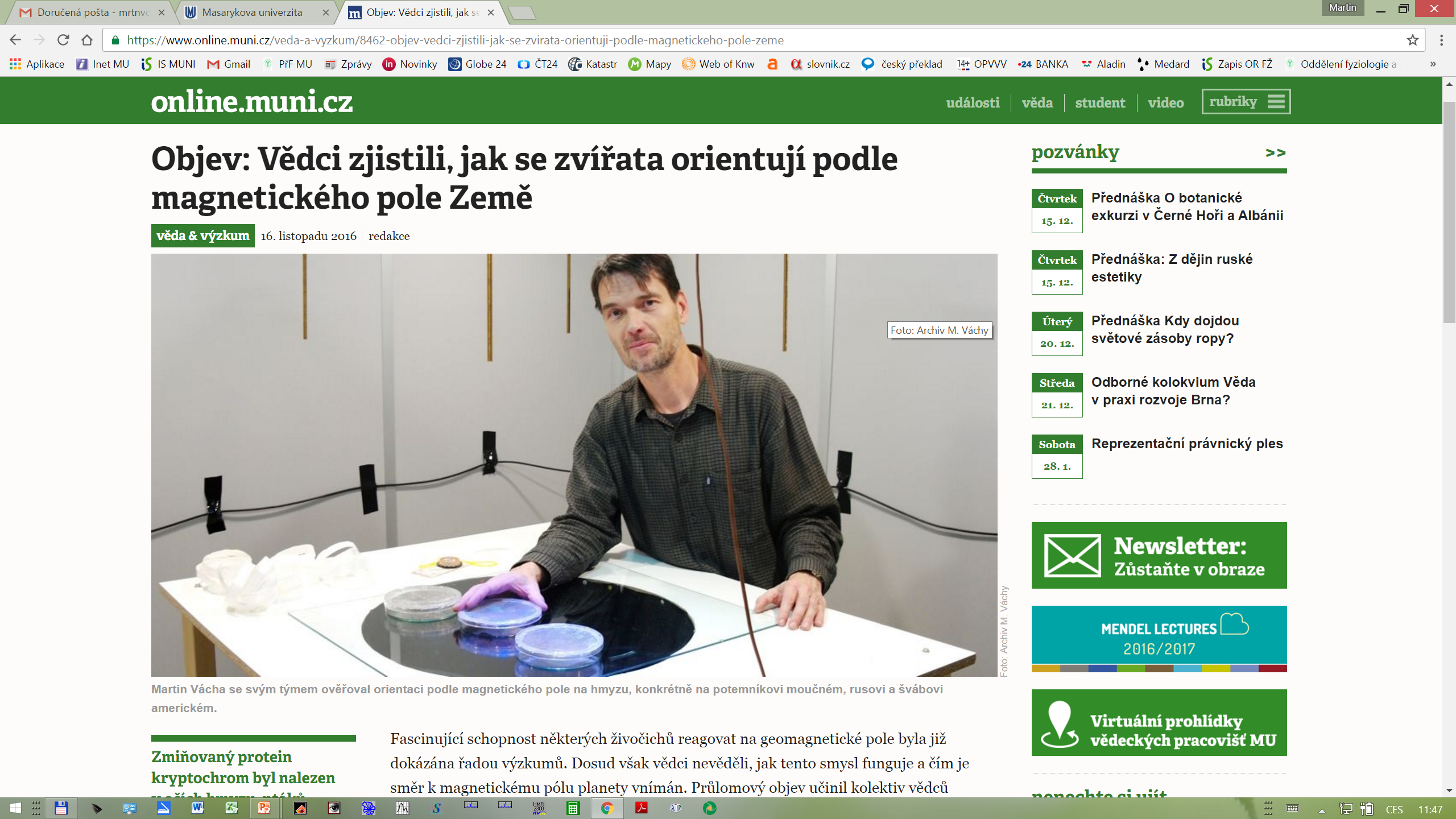 Vítán je ten, kdo:
se neštítí hmyzu a trochy fyziky
přitahuje ho nervový systém, chování a smysly
se nebojí dennodenní rutiny
umí se srovnat s tím, že aplikace zatím nevidíme
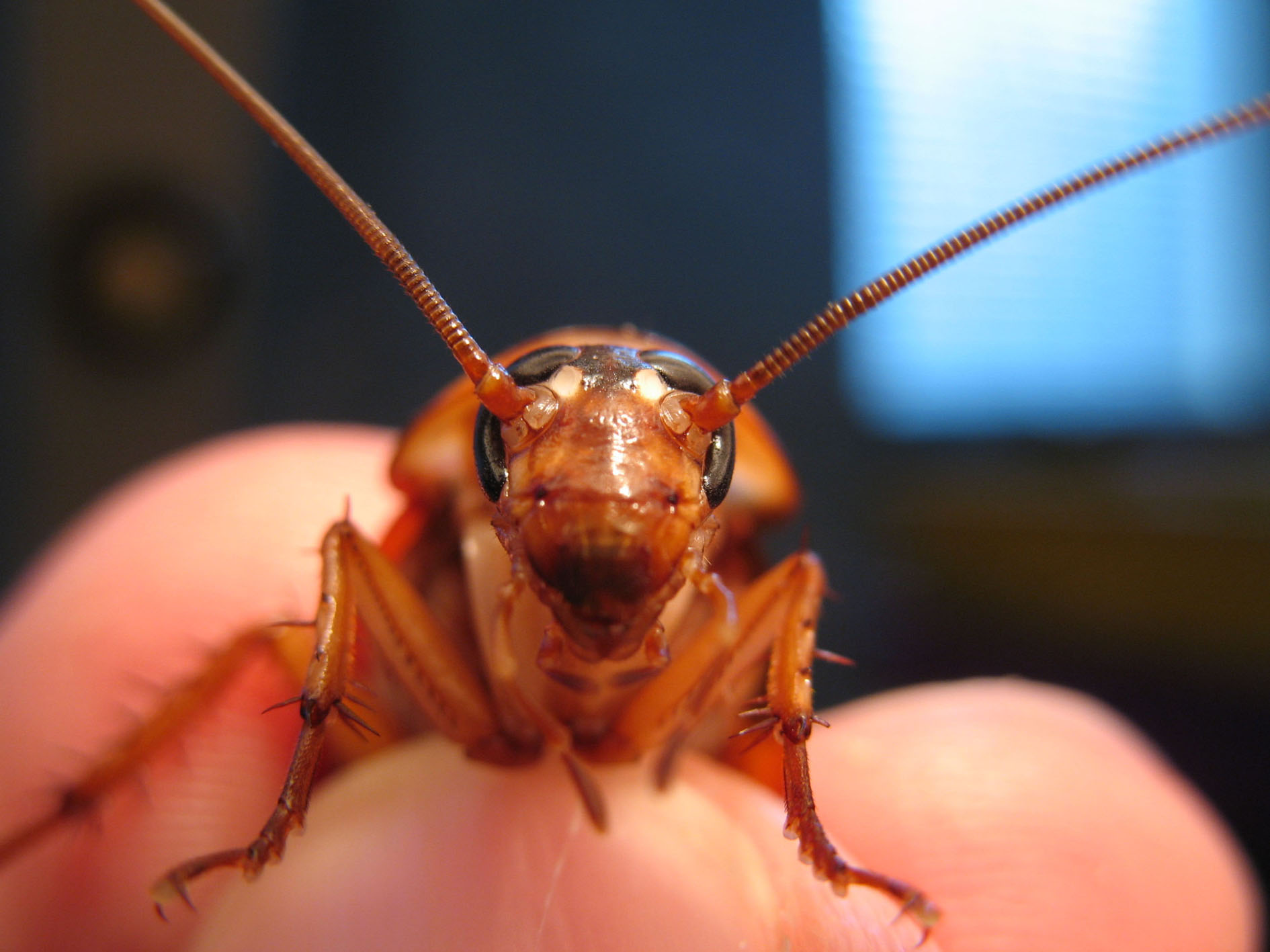 Děkuji za pozornost